2023 CFC NMOC Poster Template
Every year, Federal employees like us at the [Dept/Agency Name] rally to support charities we choose through the CFC. It’s amazing to see how donating a little from each paycheck or pledging a few volunteer hours adds up to so much happiness when we give together. 
And, studies show when you give happy, you get happy too!
GIVE HAPPY today at GiveCFC.org.
2023 CFC NMOC Poster Department Sample
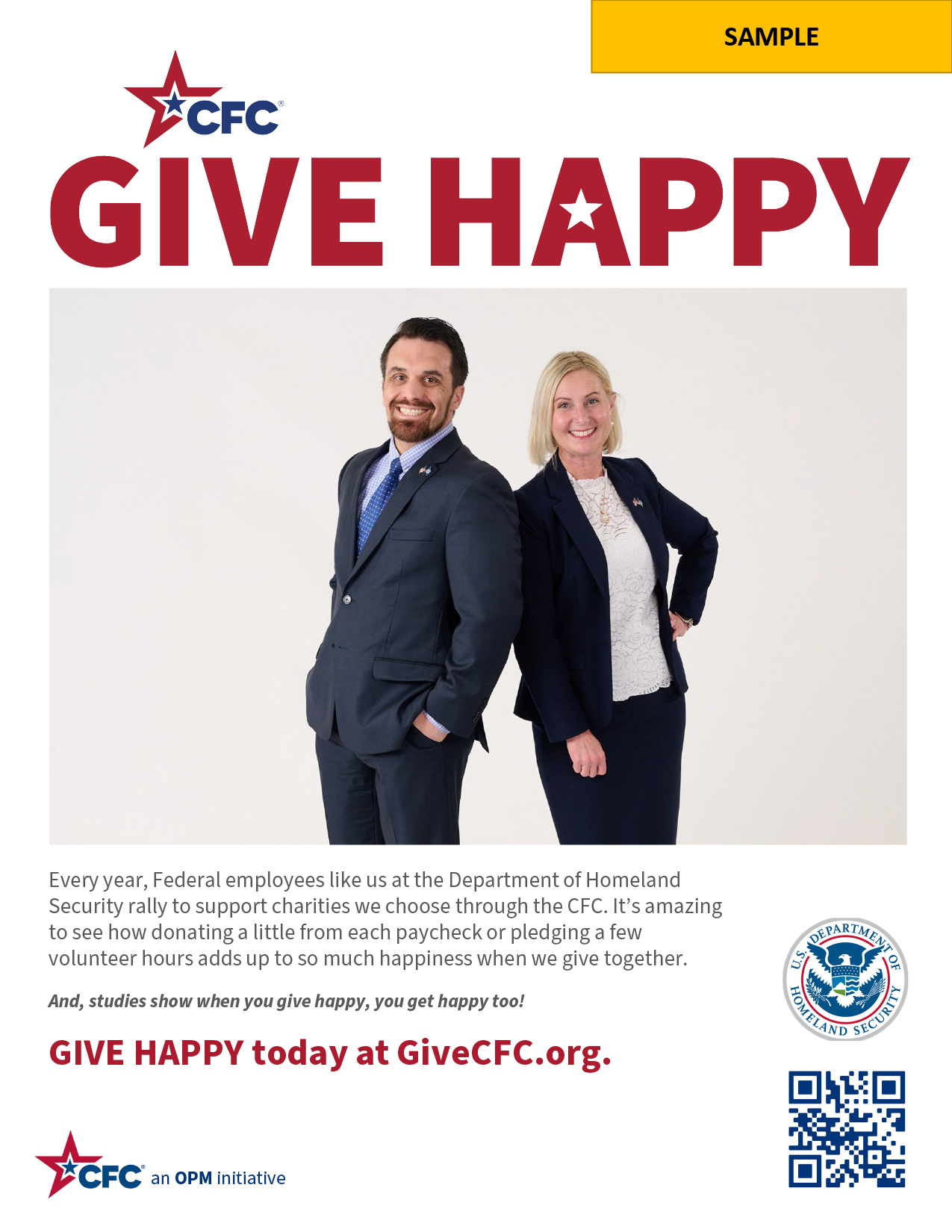 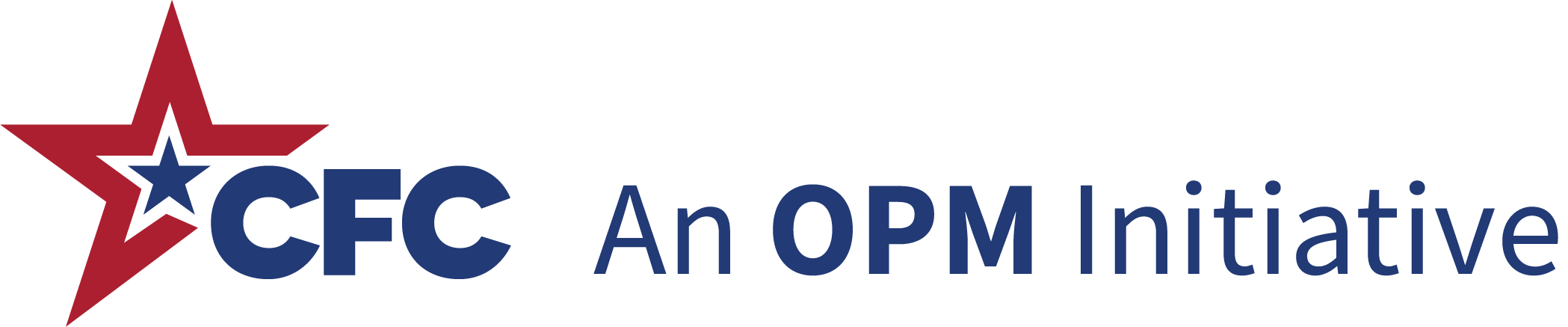 2023 CFC NMOC Poster Department Sample 2
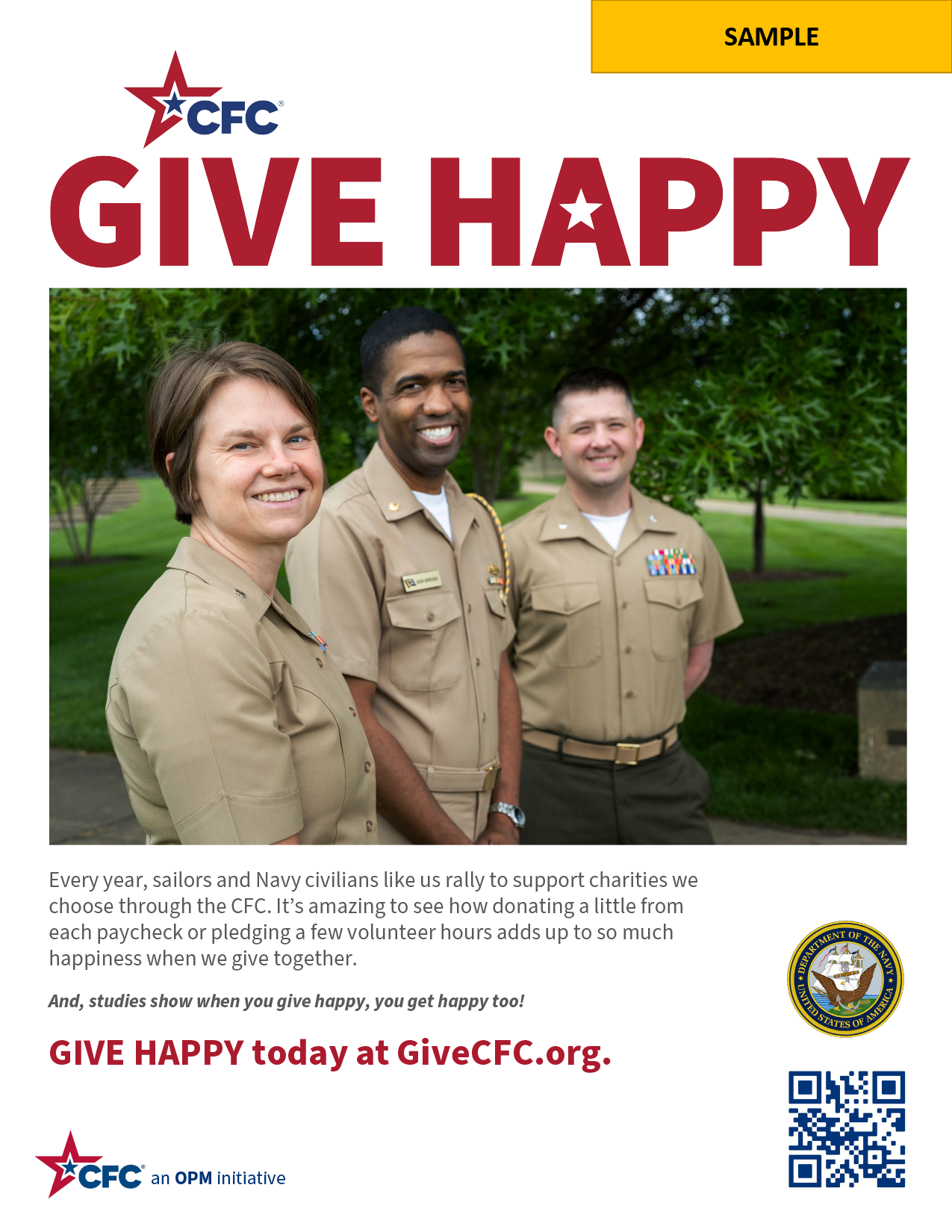 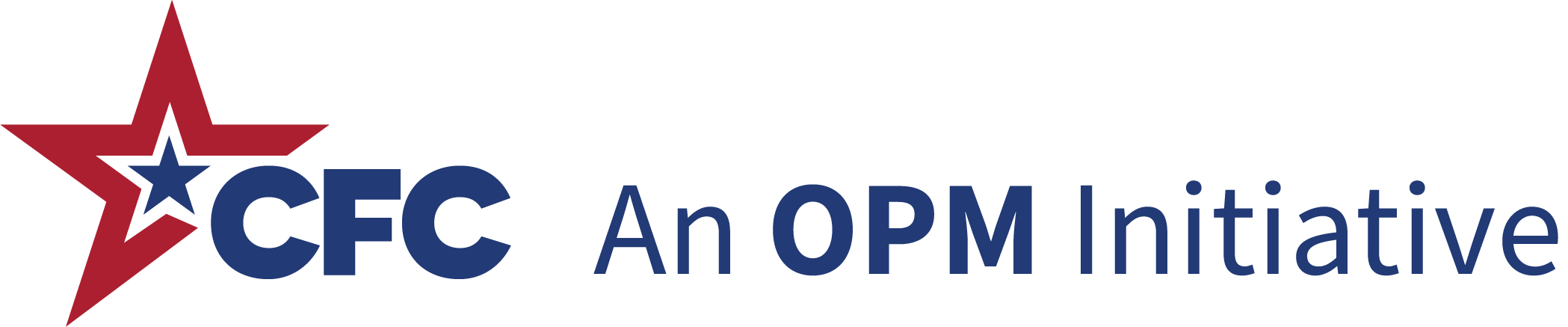